Detecting Covid-19 Misinformation on Social Media
Student: 	JASON MICHAUD, Bryant University
		jmichaud1@bryant.edu, 774-504-0390
Mentor: 		DR. SUHONG LI, Bryant University
		sli@bryant.edu
Project Owner: 	DR. GAURAV KHANNA, University of 		Rhode Island gkhanna@uri.edu
04/12/2023
Understanding Covid-19 Pandemic through Social Media Discussion
Prior project done by Brenna Rojek
Study based on 1.2 billion COVID-19 Tweets collected since March 2020
Using the Huggingface Carddiff NLP emotion model to extract emotion, anger and sadness were found to be dominant. 
Since August 2021, anger has risen towards the discussion of the COVID-19 vaccine
[Speaker Notes: joy, optimism, sadness, and anger]
Introduction
Study based on over 1.5 billion COVID-19 Tweets collected since March 2020
Fake news is an area of interest with Twitter data, ML studies exist in this domain. 
Main goal is to predict fake news related to COVID-19 while also understanding how it spreads, what the topics are, and who is important
Analysis to be done in PySpark and models to be run in HPC environment
[Speaker Notes: Introduction/Motivation for project 
Based on literature and what we know
Literature review and why it is significant 
Why fake news is impactful]
Detecting Covid-19 Misinformation on Social Media
Goals
Develop and validate a machine learning model to predict COVID-19 misinformation for the USA, India, and UK.
Uncover how COVID-19 misinformation spreads through social media, and who is spreading it.
Deepening understanding of text-based machine learning techniques
[Speaker Notes: Narrow down more]
Detecting Covid-19 Misinformation on Social Media
Timeframe
Initial Research
Literature review and technology (NLP and ML)
Start to learn HPC
November 2022
Dataset Creation
December 2022
Analysis and Building models
Continue to familiarize with HPC
January 2023
Refining Models and Writing Paper
February 2023-March 2023
Present and Submit for Publication
	 PEARC Conference
April 2023
[Speaker Notes: Put Milestones with dates
- Use participation letter to develop this slide]
Detecting Covid-19 Misinformation on Social Media
What we accomplished
 Learning how to use High Performance Cluster
Successfully applying machine learning model to Tweets and labeling them as Fake or Real
Uncovering differences between predicted real news and predicted fake news for each country through text analysis techniques
Top Hashtags, Top Users Tagged, LDA Topic
Modeling, Wordclouds
Detecting Covid-19 Misinformation on Social Media
Results
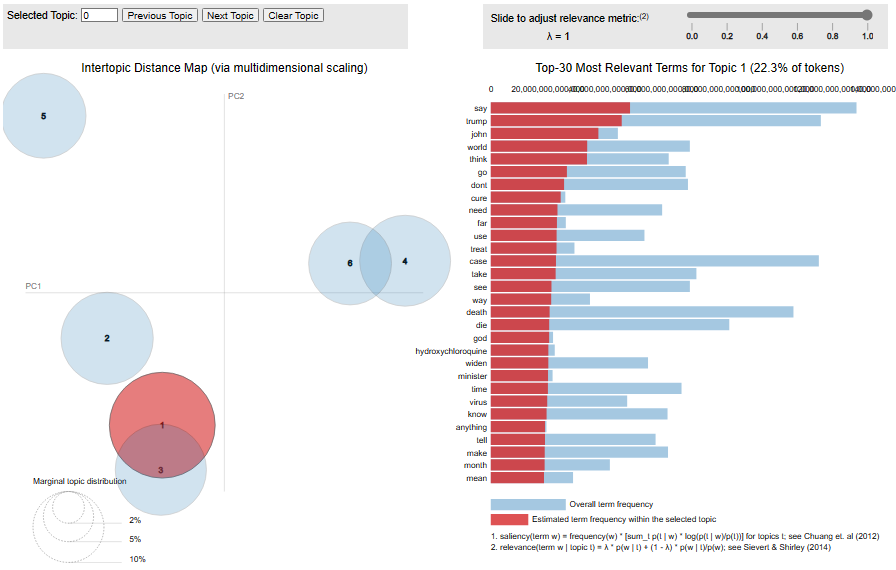 Topic Modeling United States
Fake News
Real News
United States Top Users Fake News
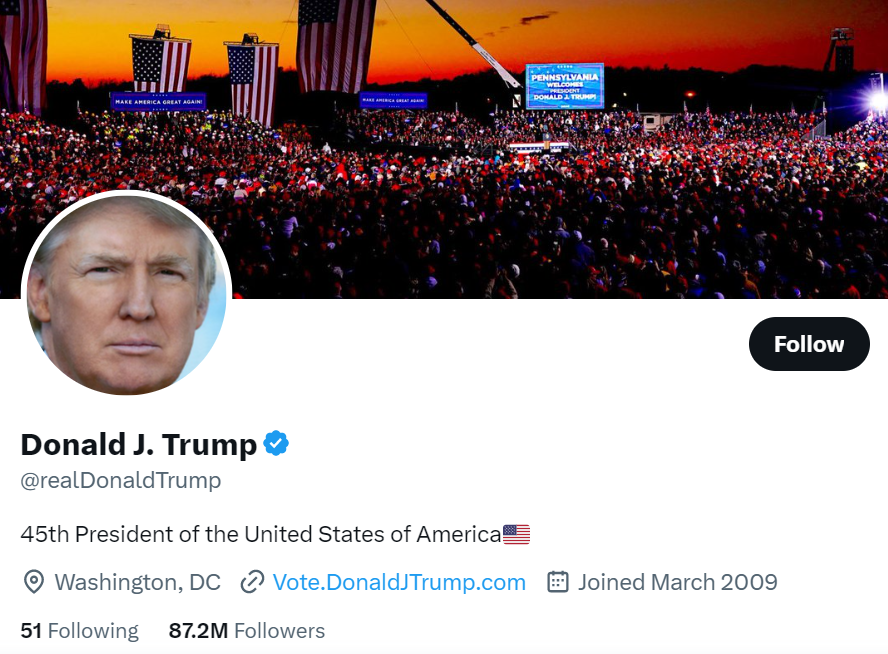 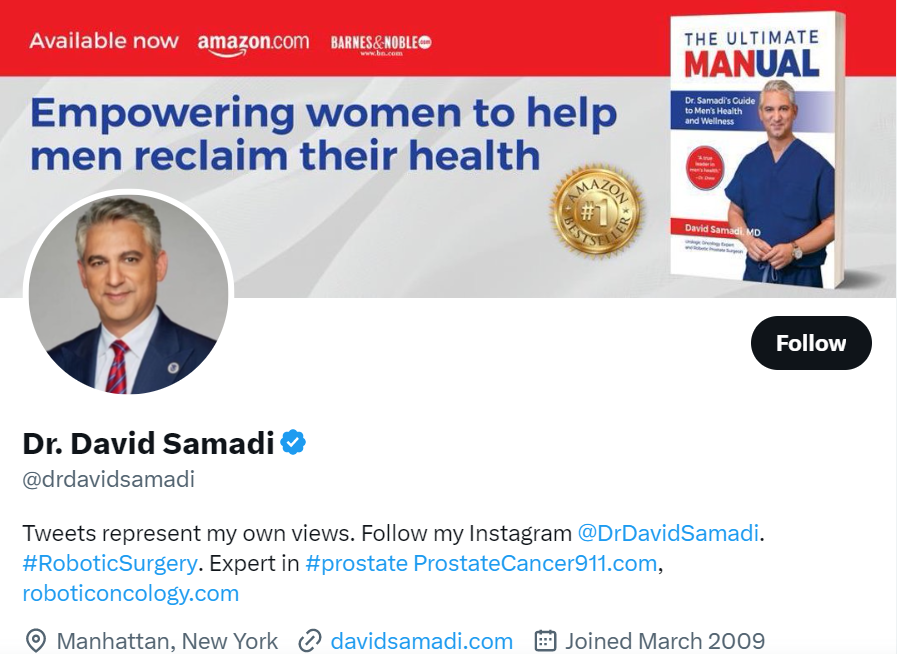 [Speaker Notes: Lot of Political Talk, Samadi is a COVID critic. Trump is the top user in both fake and real news in terms of being tagged.]
United Kingdom Top Users Fake News
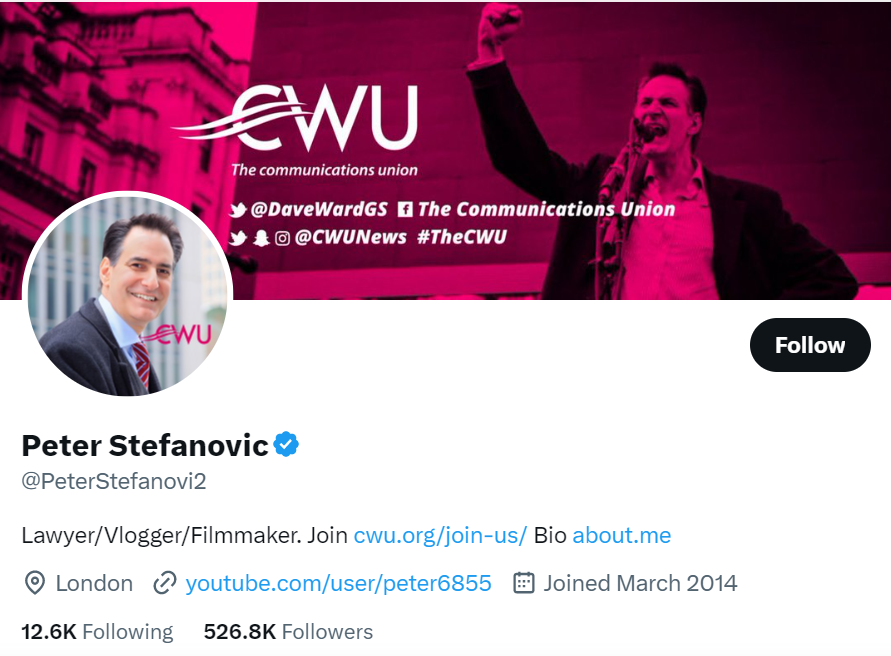 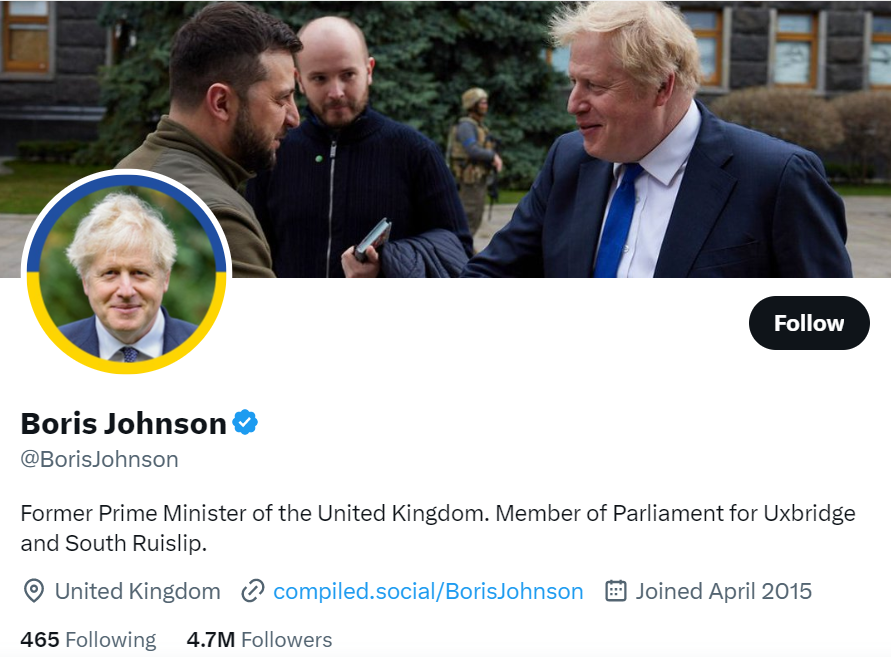 [Speaker Notes: Stefanovic has a Tweet with over 40 million views calling out Johnson for lying, really interesting that this conversation showed up]
India Top Users Fake News
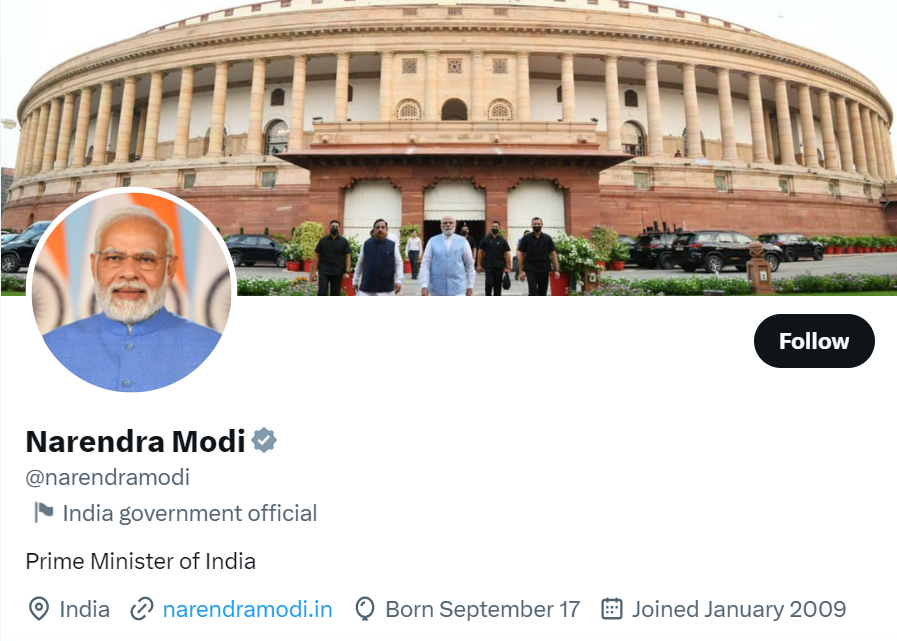 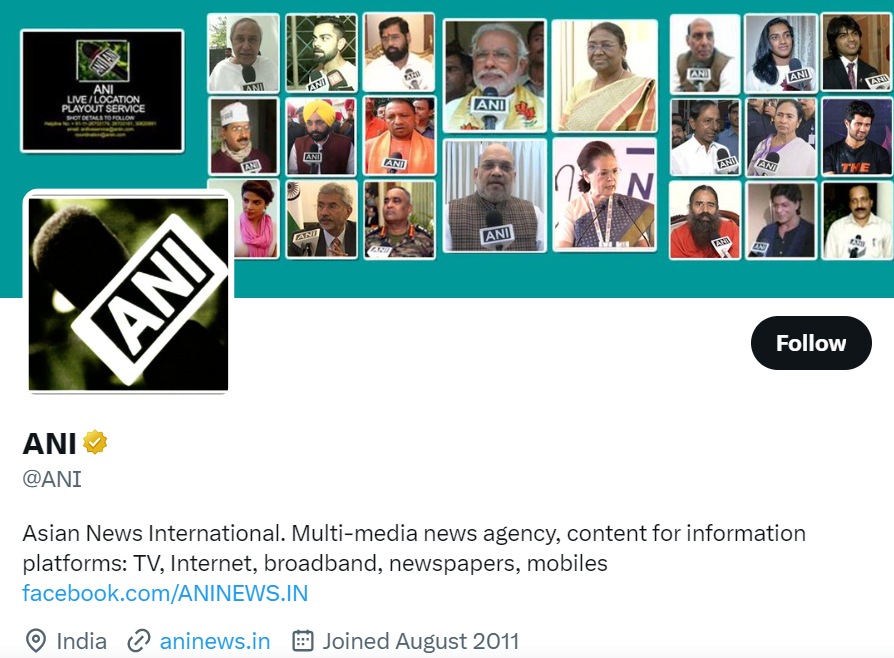 [Speaker Notes: News Organizations and credible figures, model may not have much India data as explanation]
Lessons Learned
How to use High Performance Cluster and request proper resources needed
Running batch jobs when dealing with high volume of data
NLP techniques in Spark for running models and analyzing data
Applying a machine learning model to Tweets; prior to this project I had only run analysis on Tweets
Publications/Contributions
Submitting shortly to PEARC Conference in the form of a poster or short paper prior to April 22nd deadline
Written paper and presentation for my Senior Undergraduate Honors Thesis
Contributions to Research 
Computing Community
Over the next few weeks, I am going to organize my code a bit better and write a detailed process of how I got up and running in the HPC environment and completed the project from modeling to analysis.
This is for the purposes of easing another student into a project in a similar area.
Thank you! Questions?